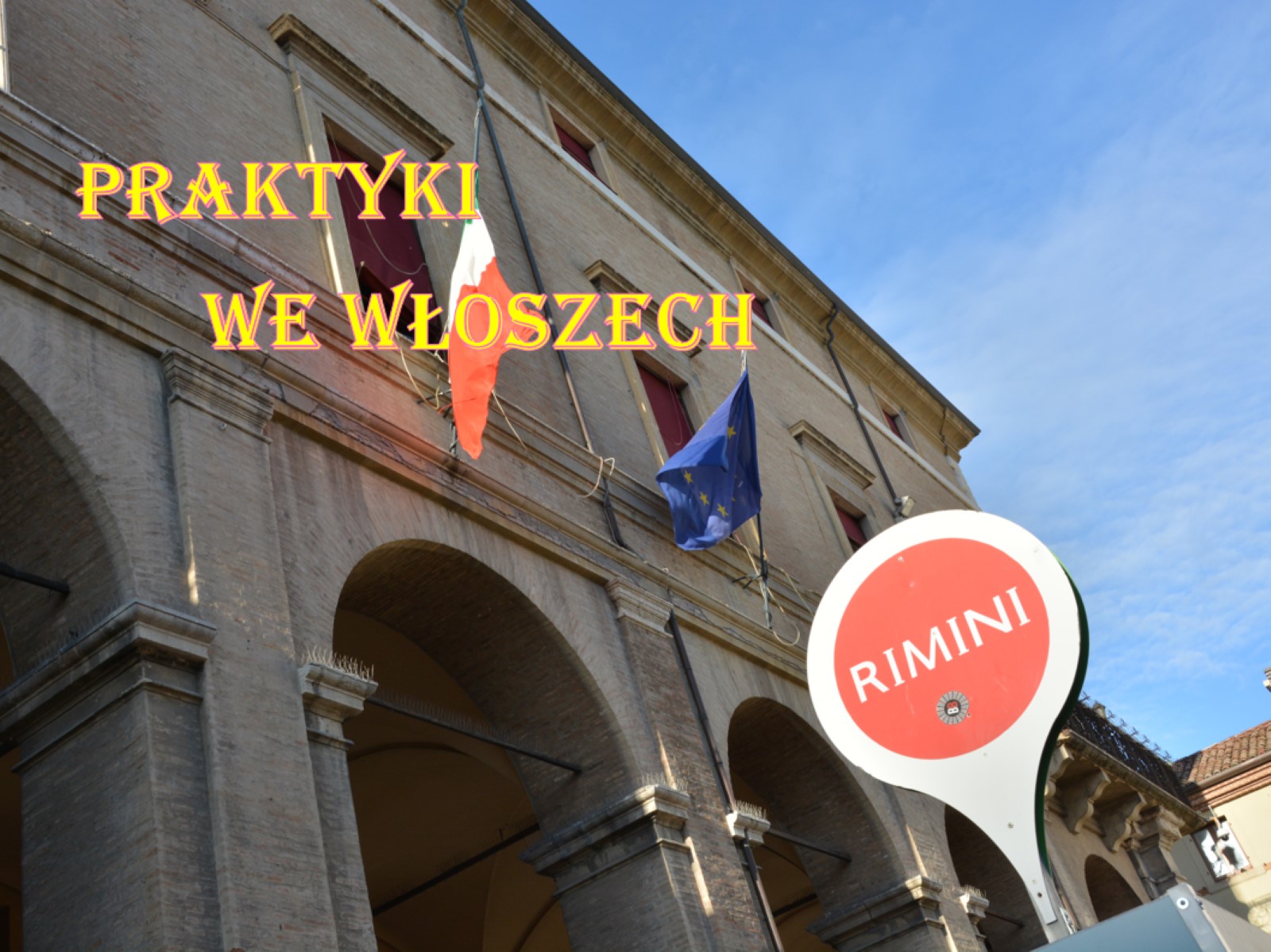 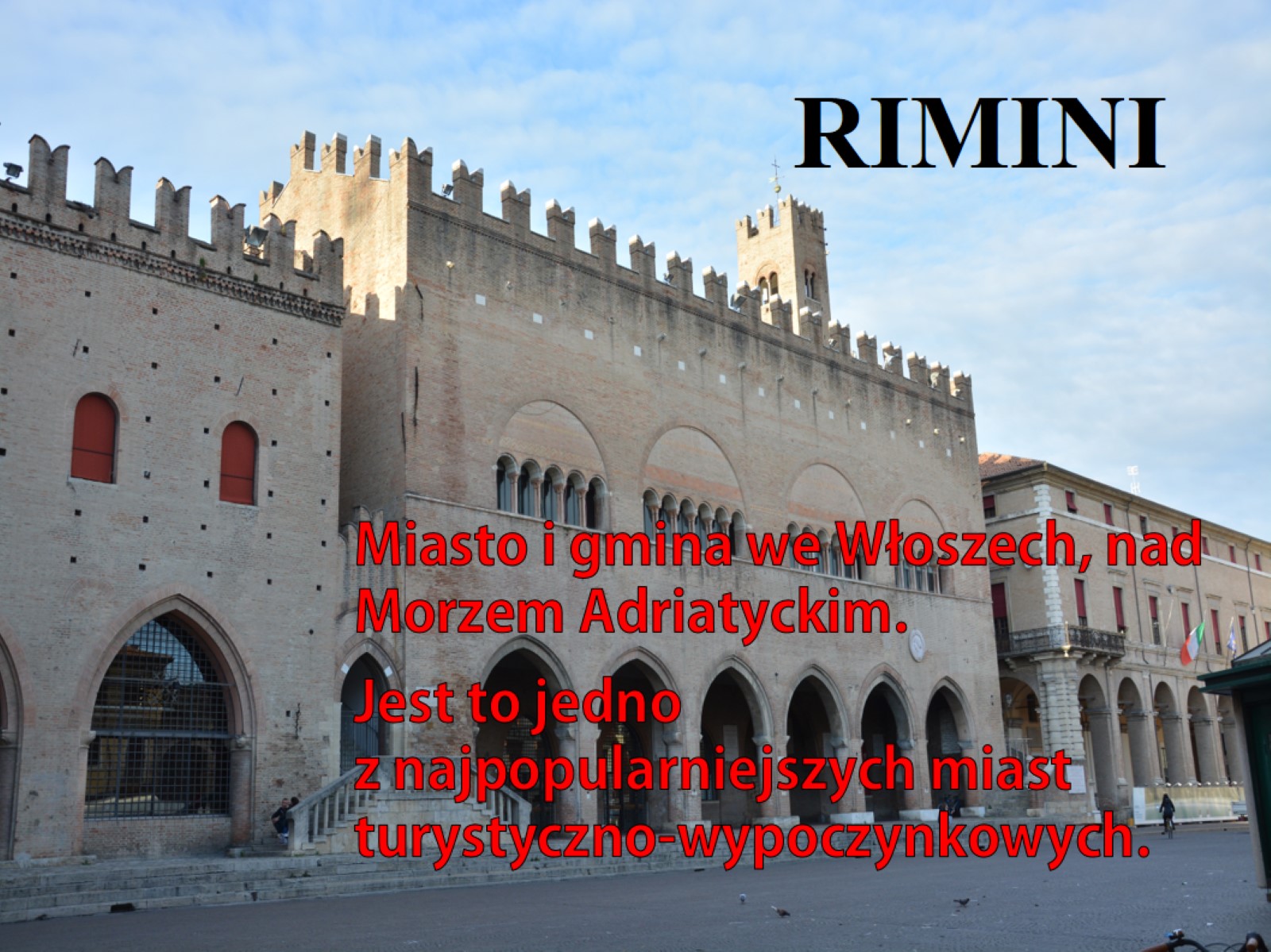 RIMINI
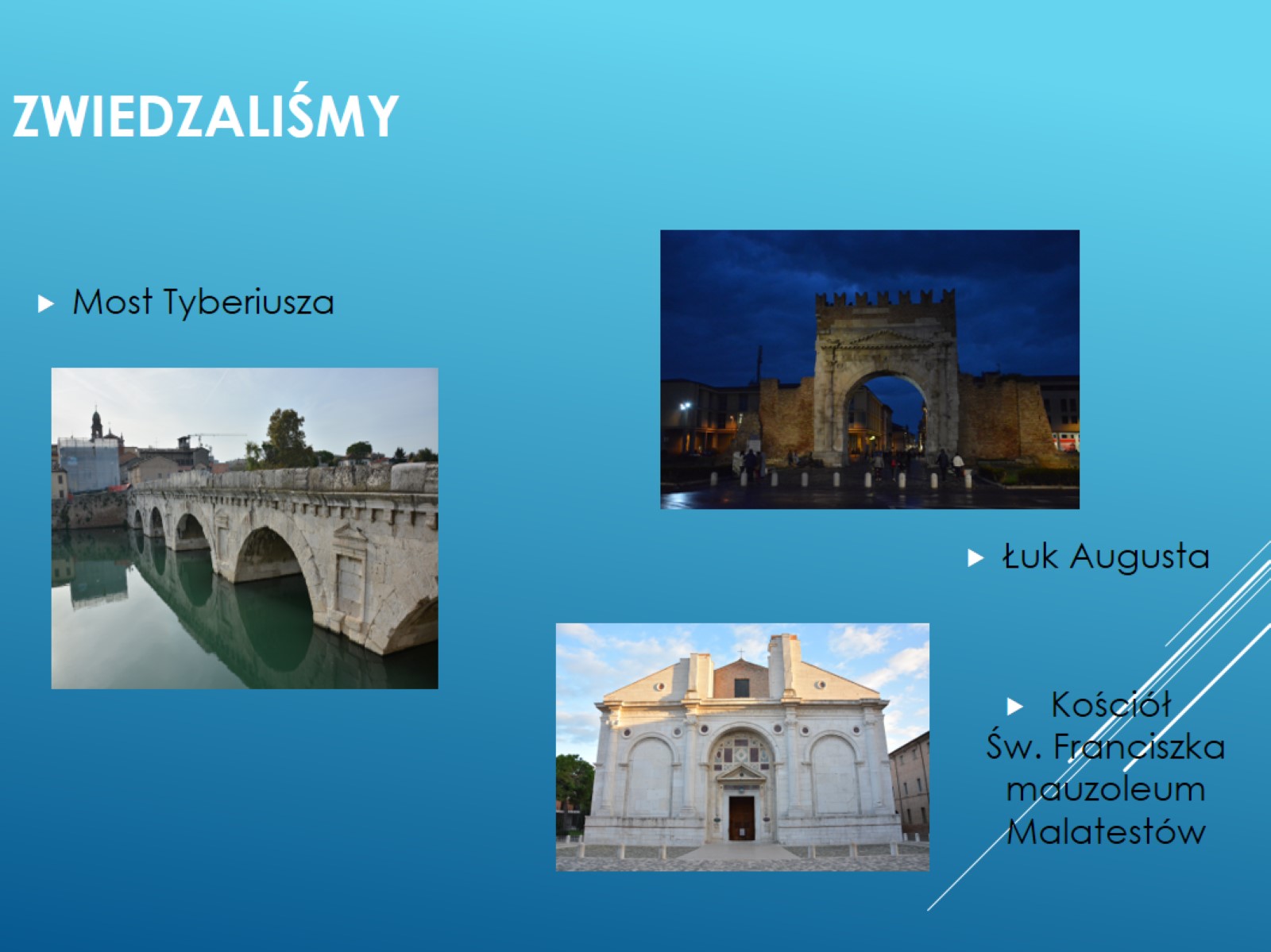 Zwiedzaliśmy
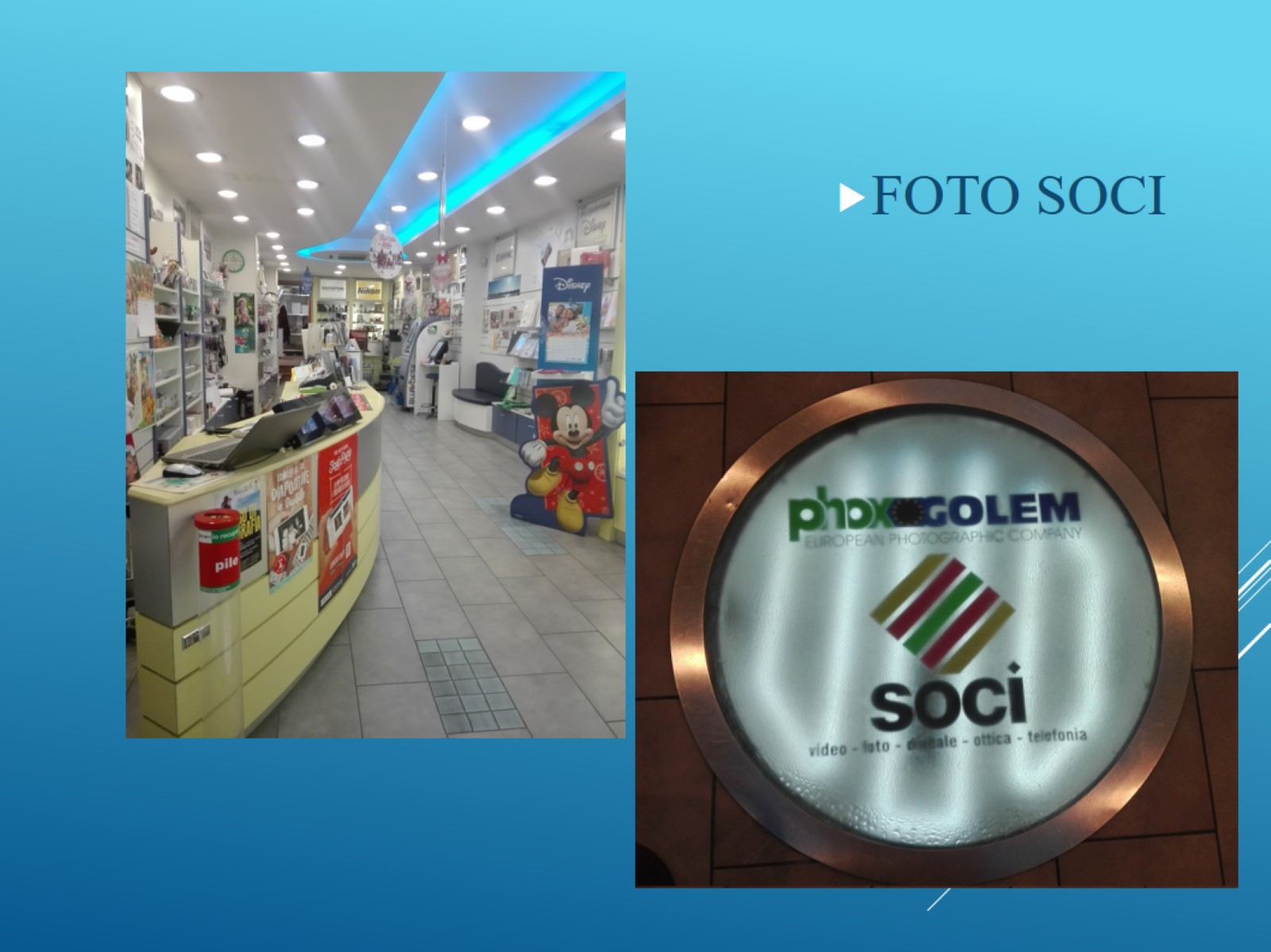 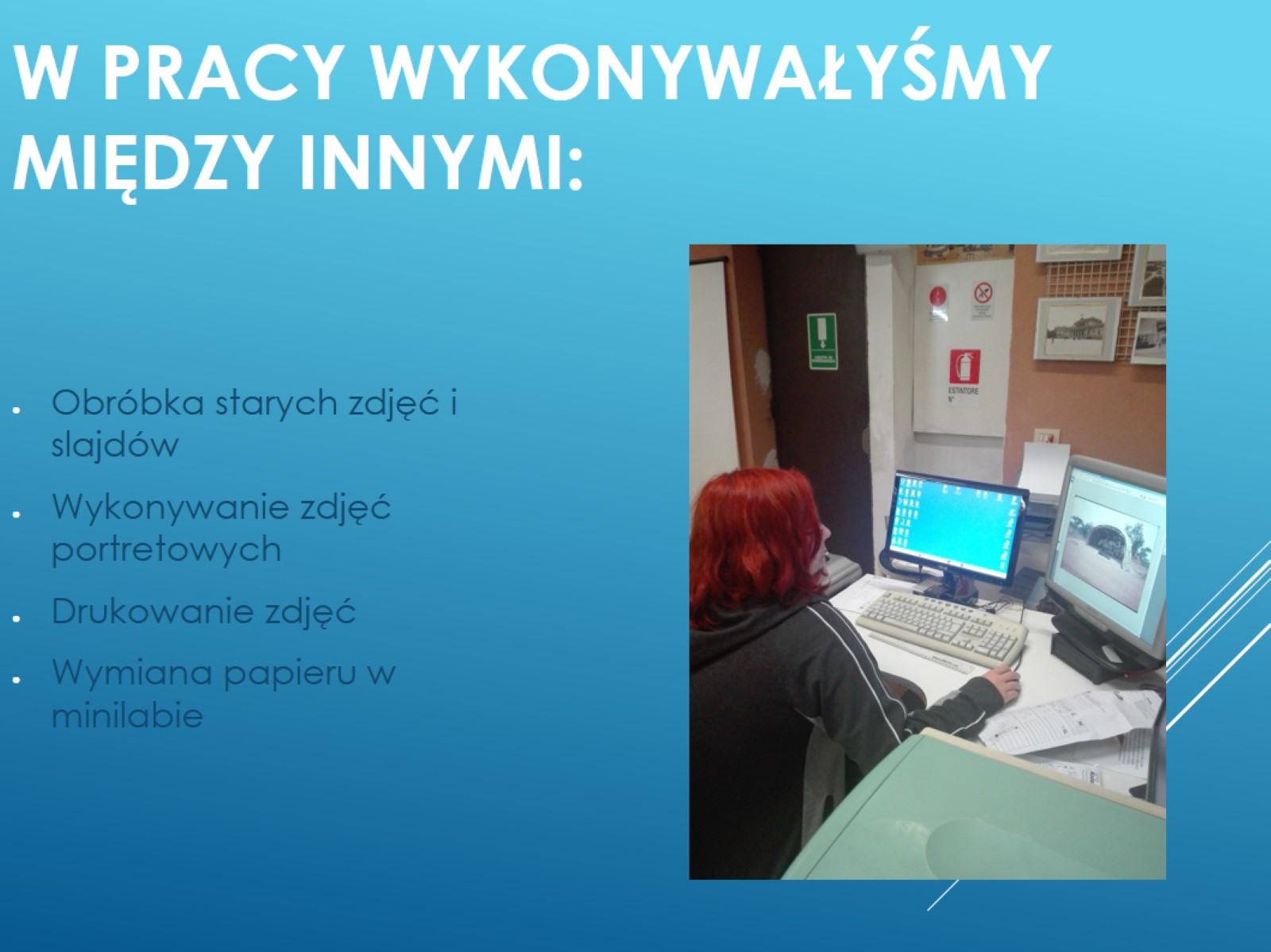 W pracy wykonywałyśmy między innymi:
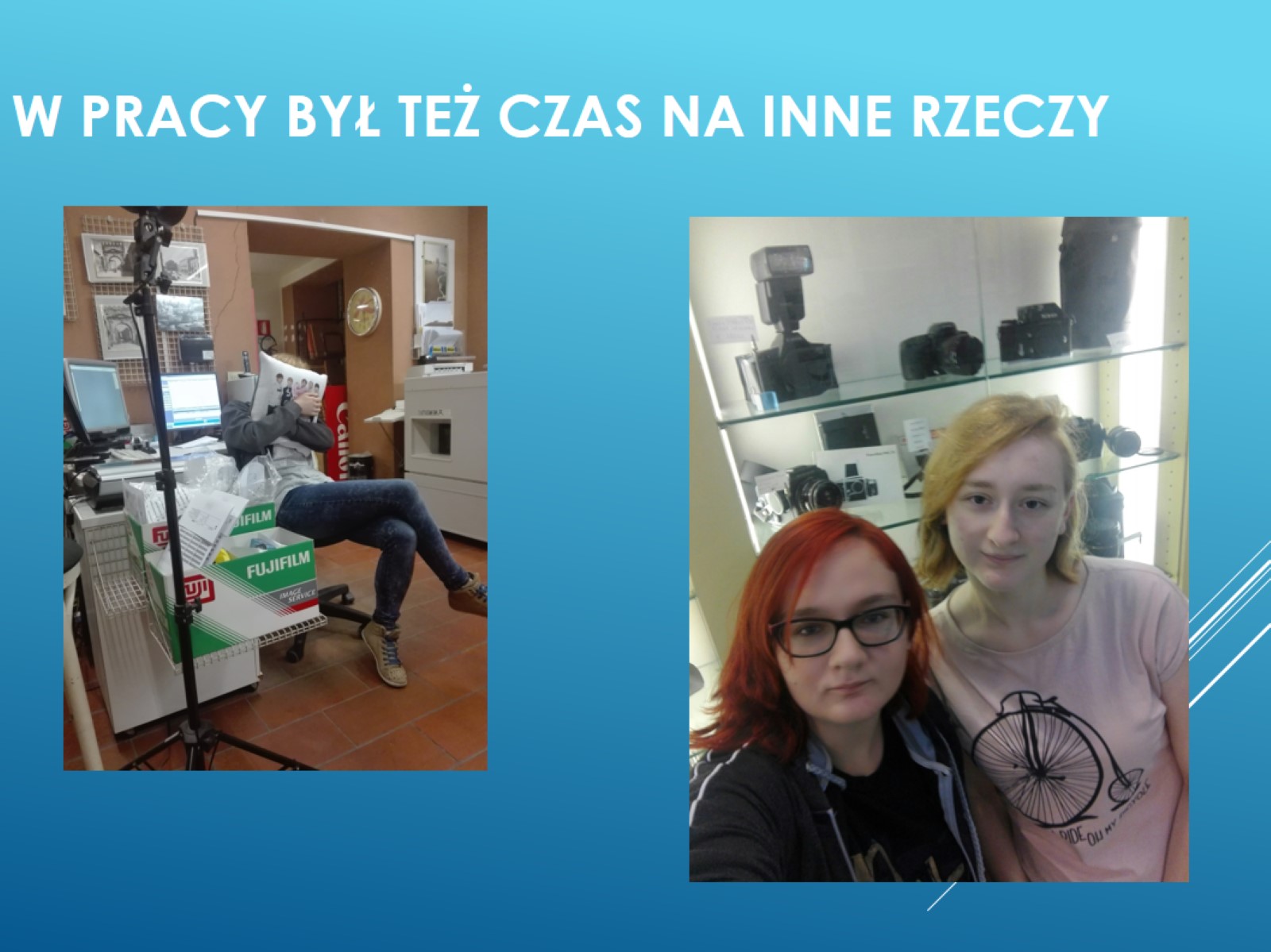 W pracy był też czas na inne rzeczy
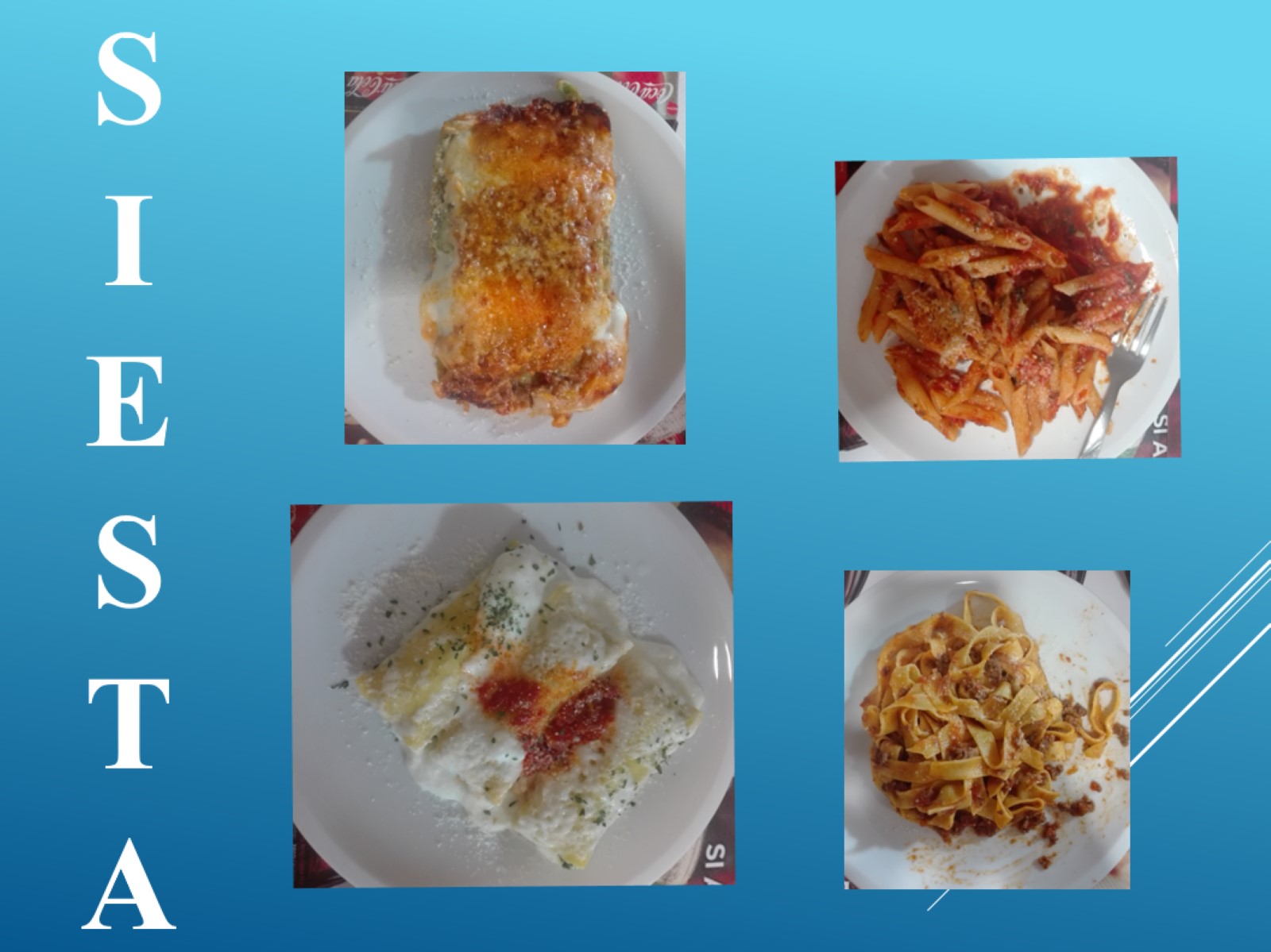 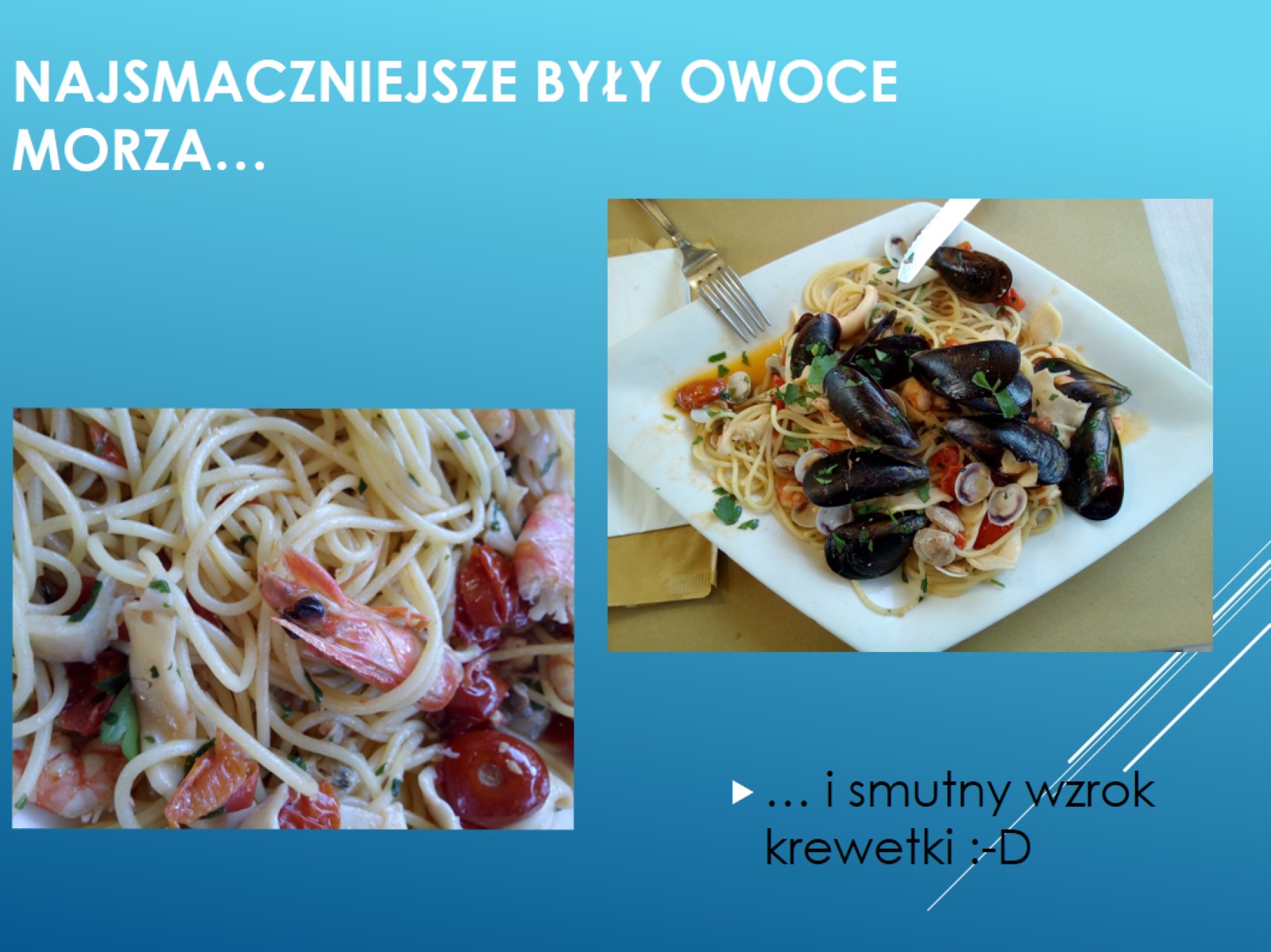 Najsmaczniejsze były owoce morza…
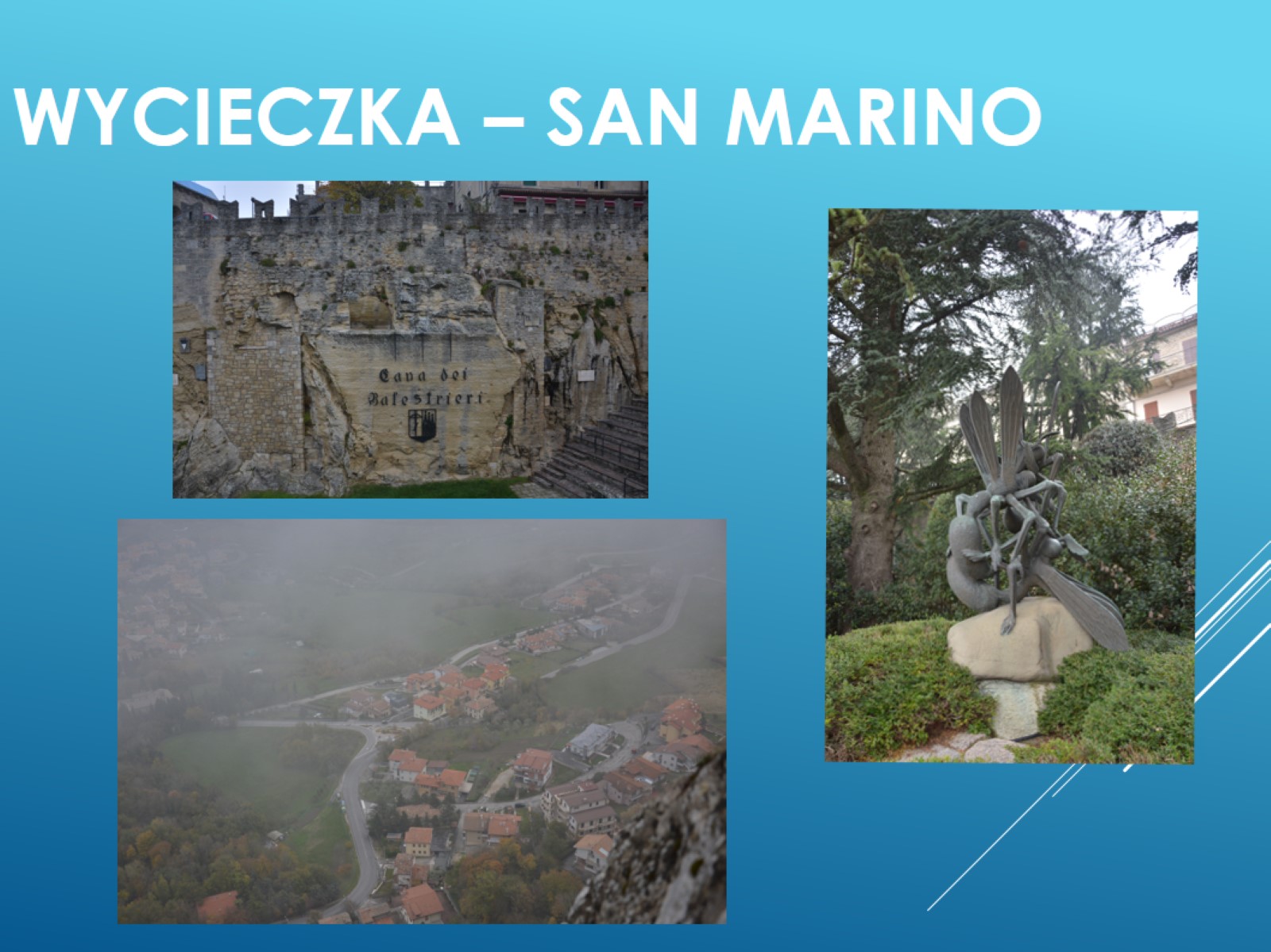 Wycieczka – San Marino
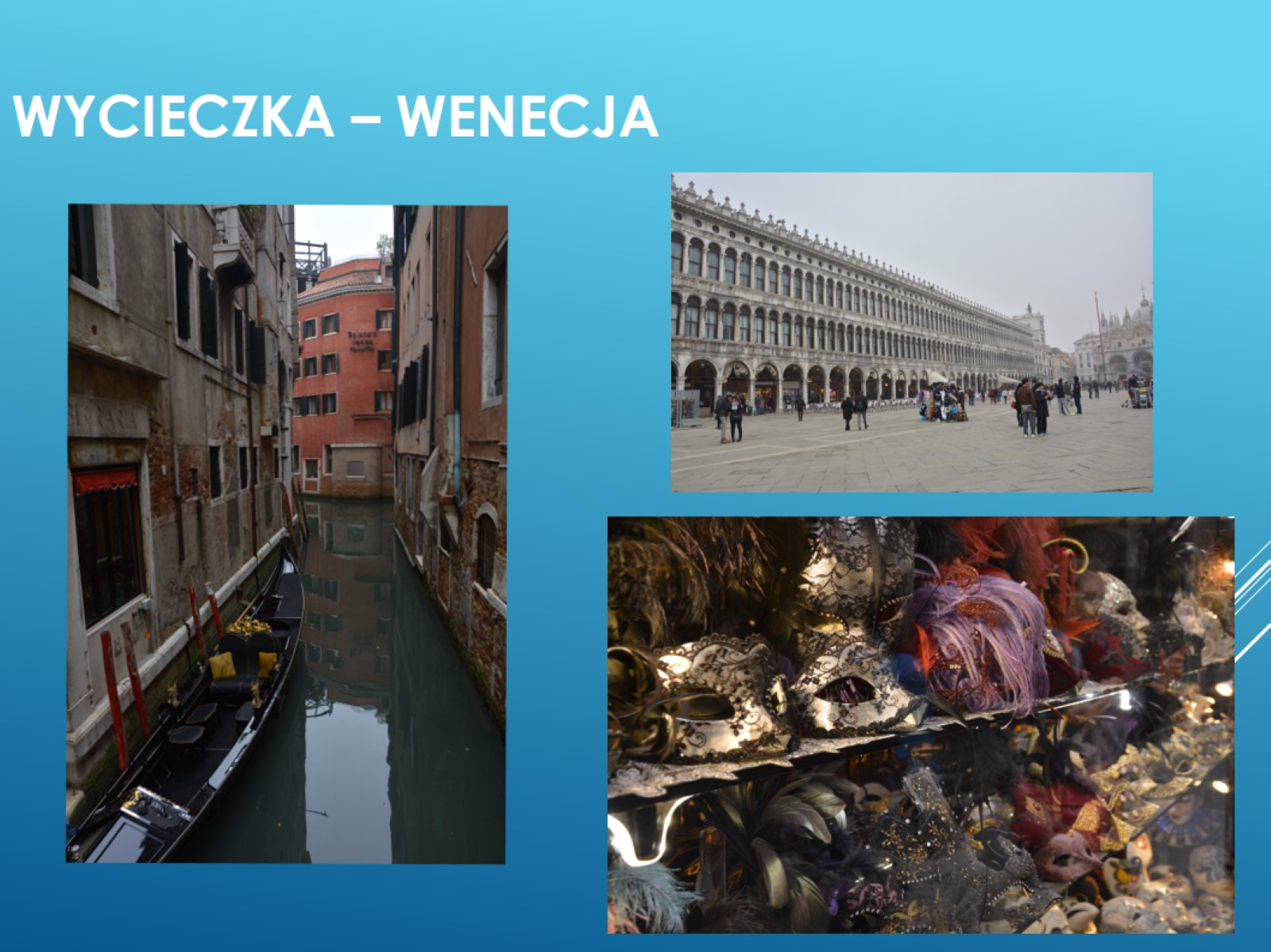 Wycieczka – Wenecja
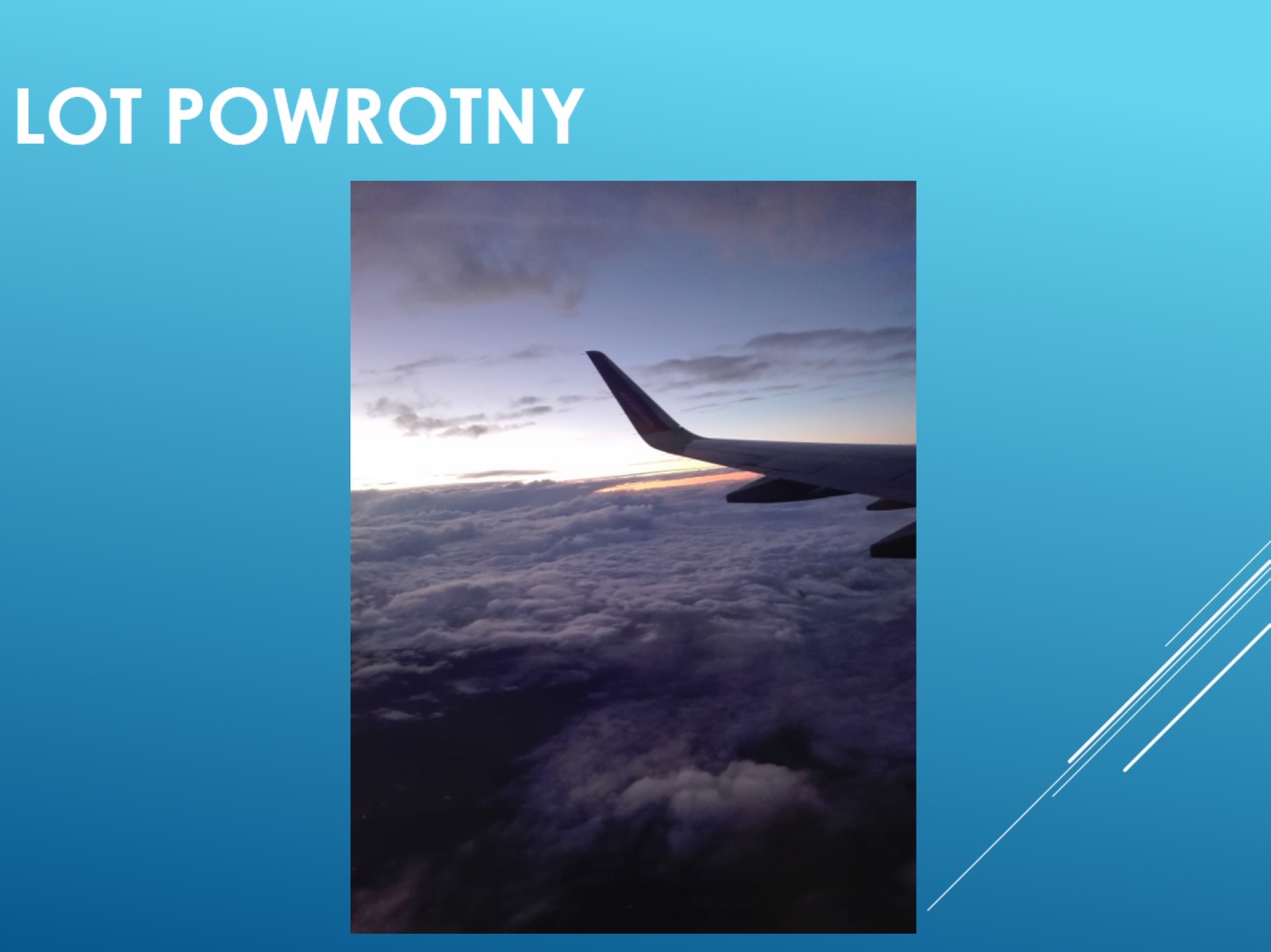 Lot powrotny
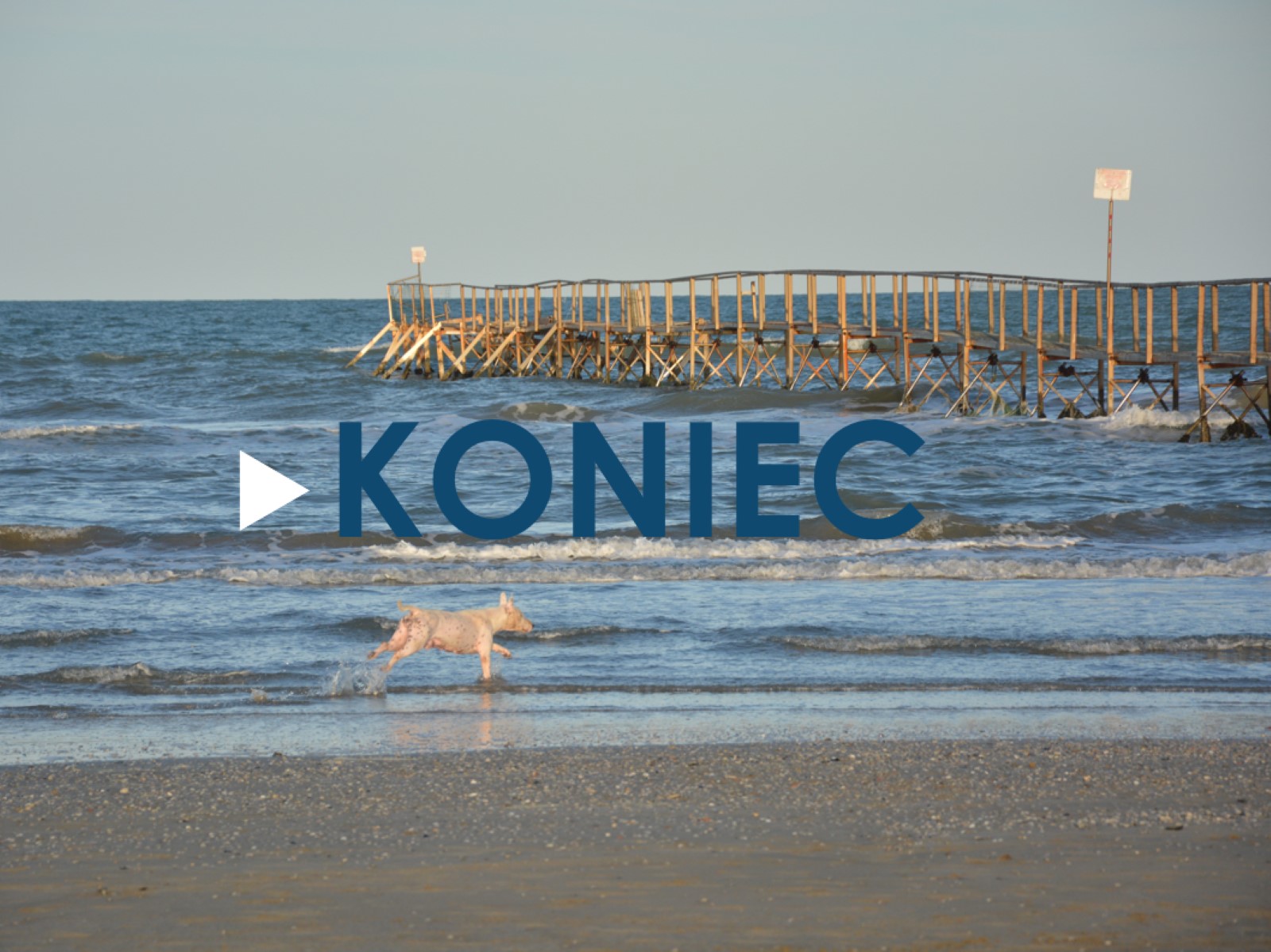